East Cleveland Cooperative Learning Trust
Cross  Phase Collaboration  - Our Model
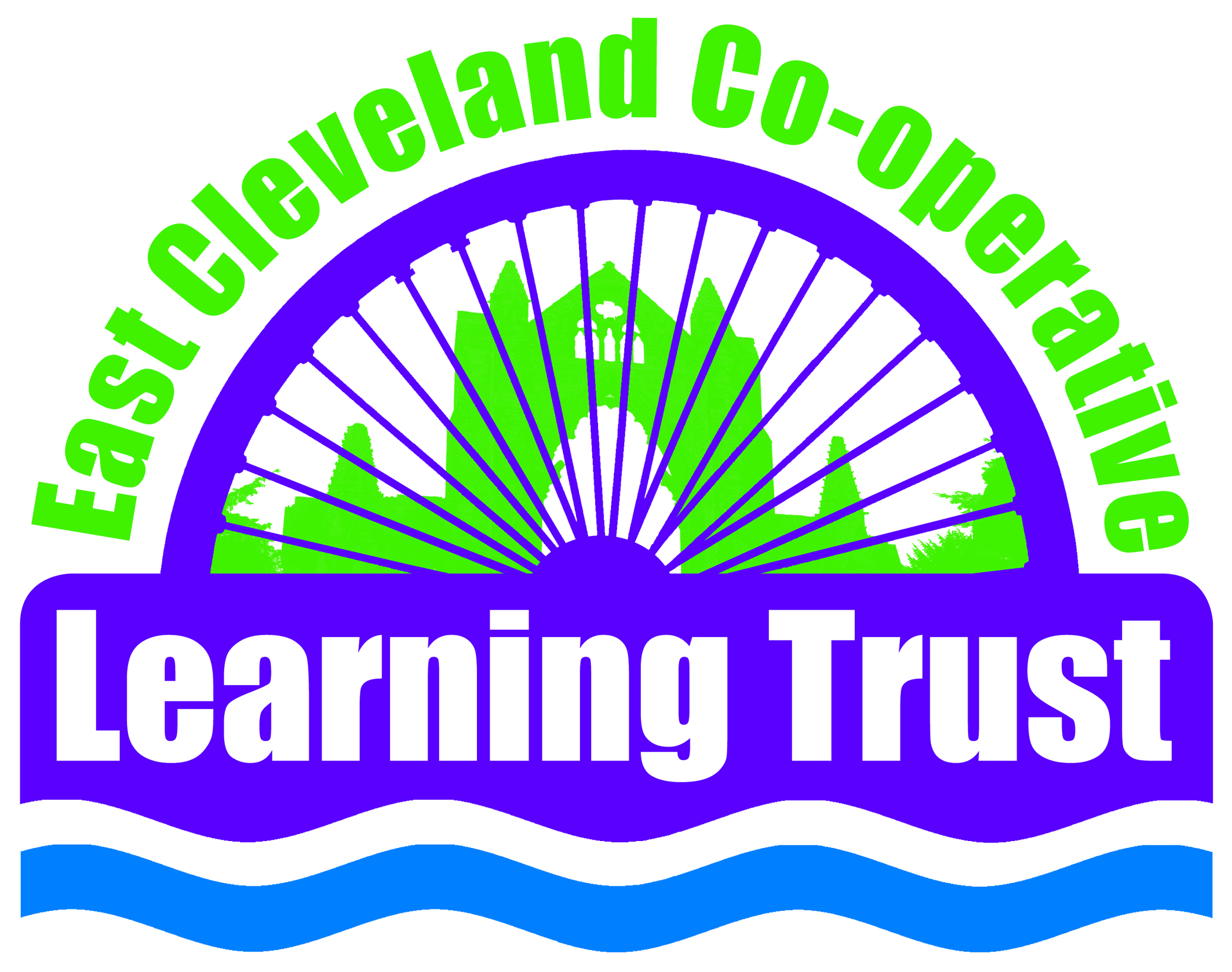 Our History
EAZ 
EIP 
GEL
SCIP
Informal collaboration
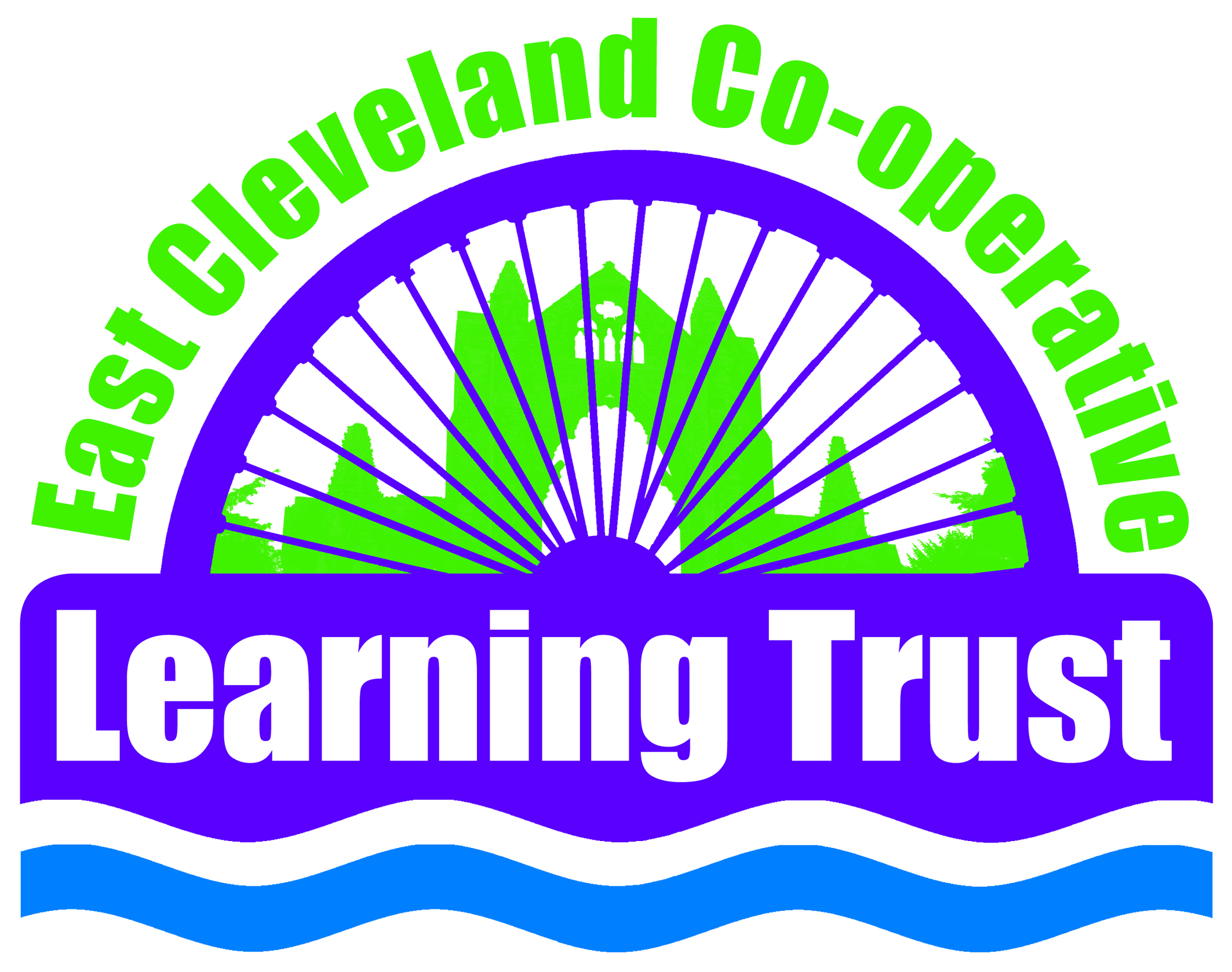 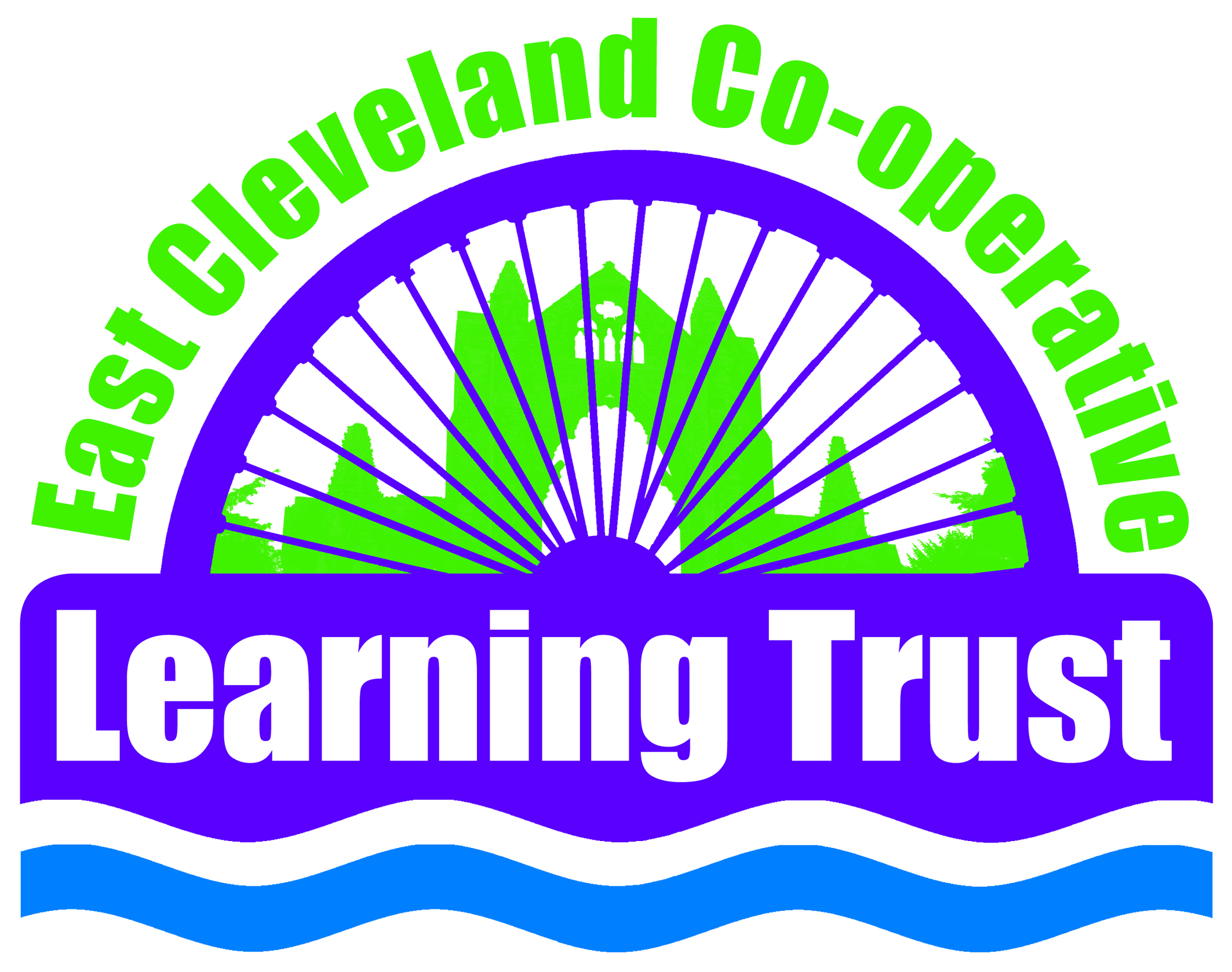 The  Long and Winding Road
A School’s Company
Continue with informal collaboration
Break up of cluster?
Academisation? (some already there)

A Cooperative Trust!!
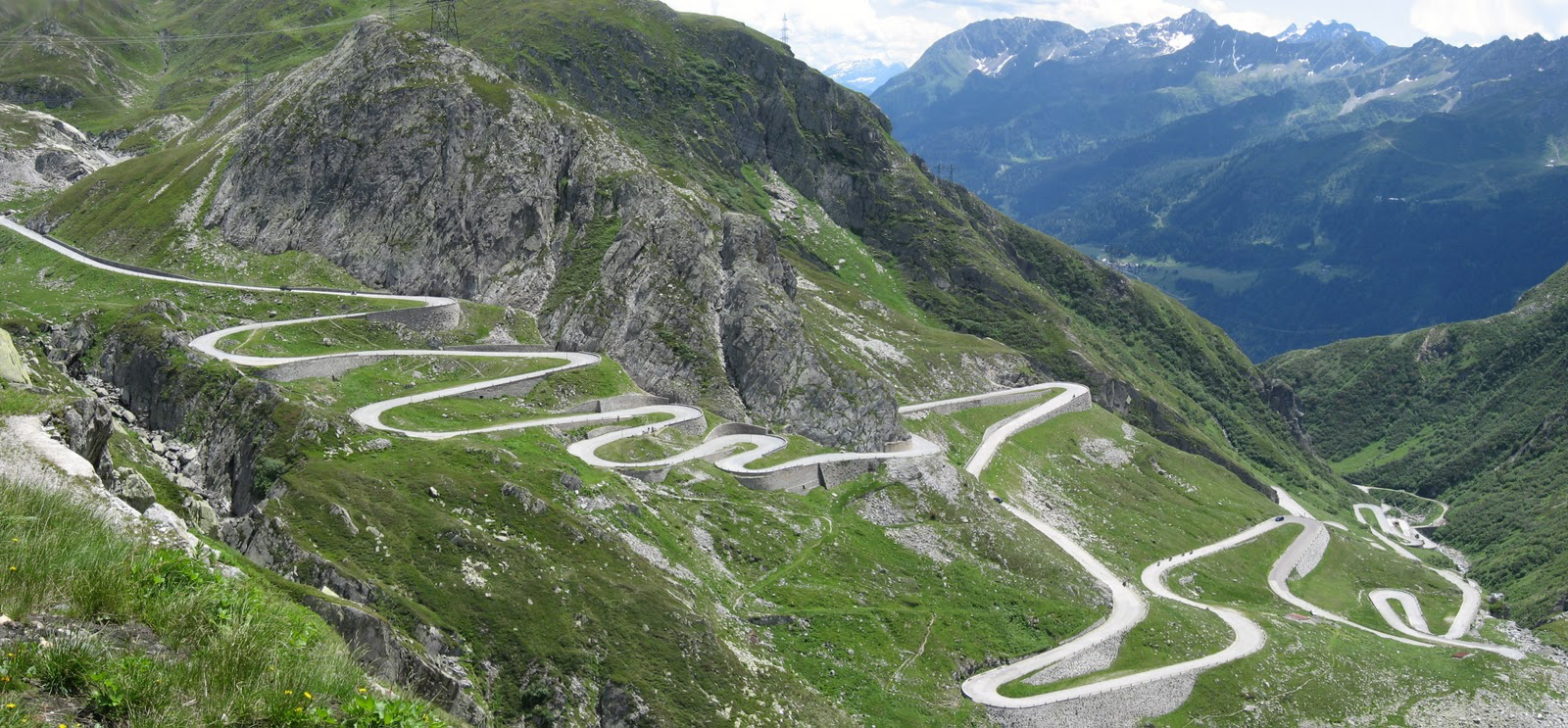 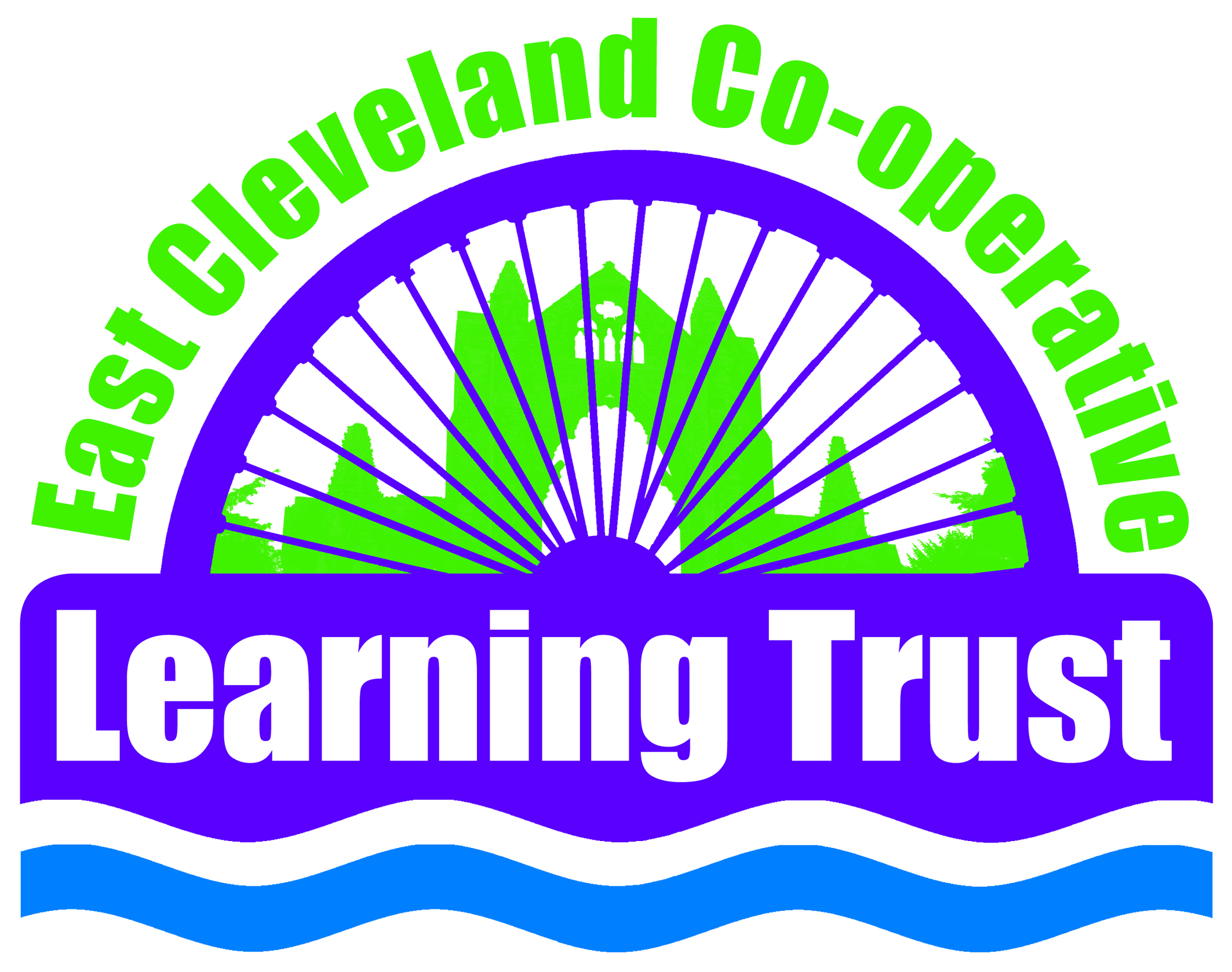 2013
Consultation – Change of Status for 12 Schools to Foundation Status

East Cleveland Cooperative Learning Trust – Legal Entity 
12 Full Members and 6 Partner Schools/Academies
3 Secondary, 1 Special, 14 Primaries 
Over 5000 Children
Nearly 1000 staff
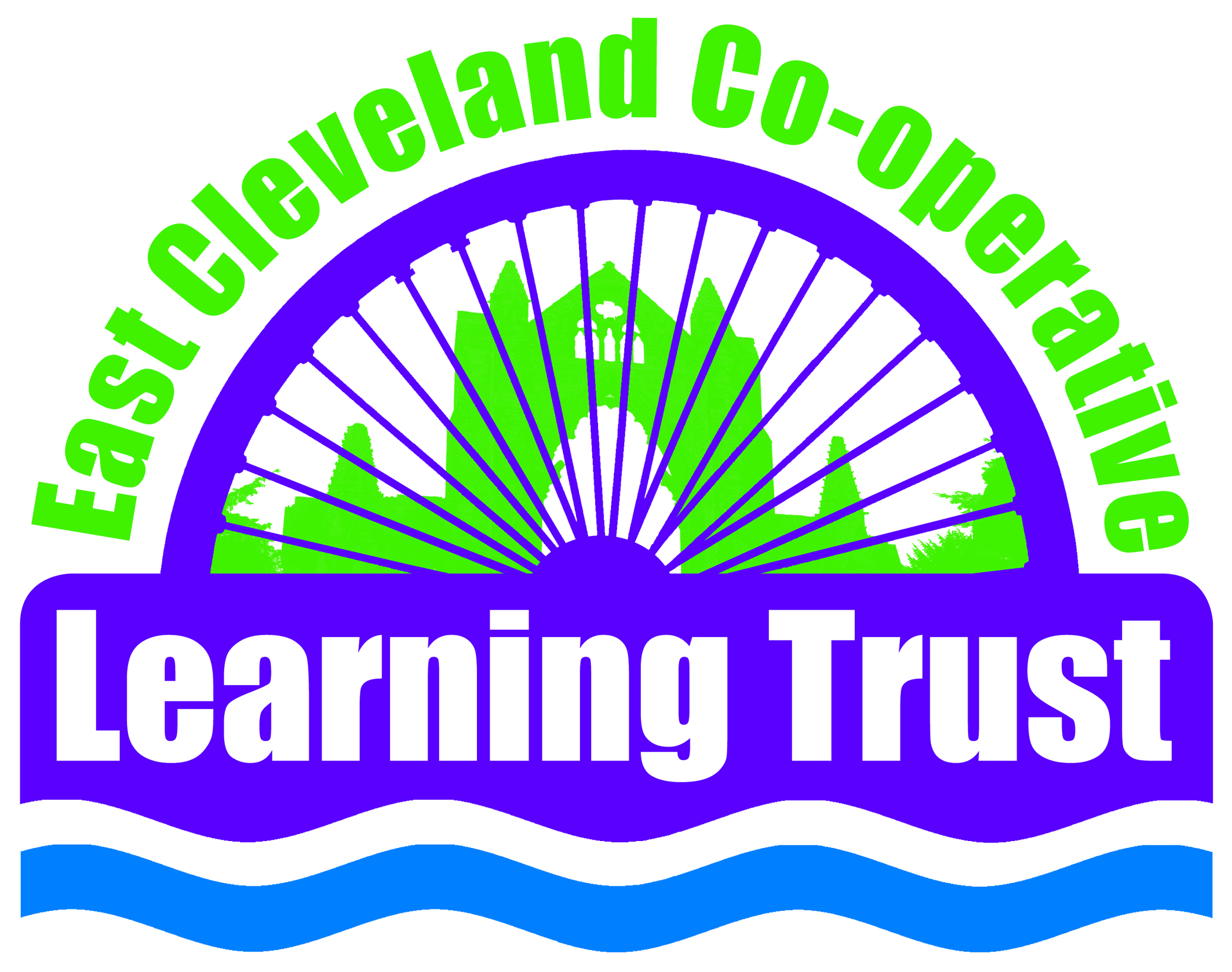 Organisation
YEAR 1 (2014/15)
Full time seconded HT to set up COOP
 
YEAR 2(2015/16)
0.4 seconded HT to set up the teaching & learning infrastructure with admin support
 
YEAR 3 (2016/17)… still in draft?? Financial Commitment Made
2 seconded leaders
(0.2 Curriculum/ teaching & learning
0.2 Leadership/ standards)
THE R.A.B.
Supportive & challenging networks
Celebrate best practice
Common language of sharing
Curriculum continuity
 
 
All cohorts in all schools at least good
What’s going on?
ANNUAL CALENDAR designed from emerging RAB issues and national initiatives
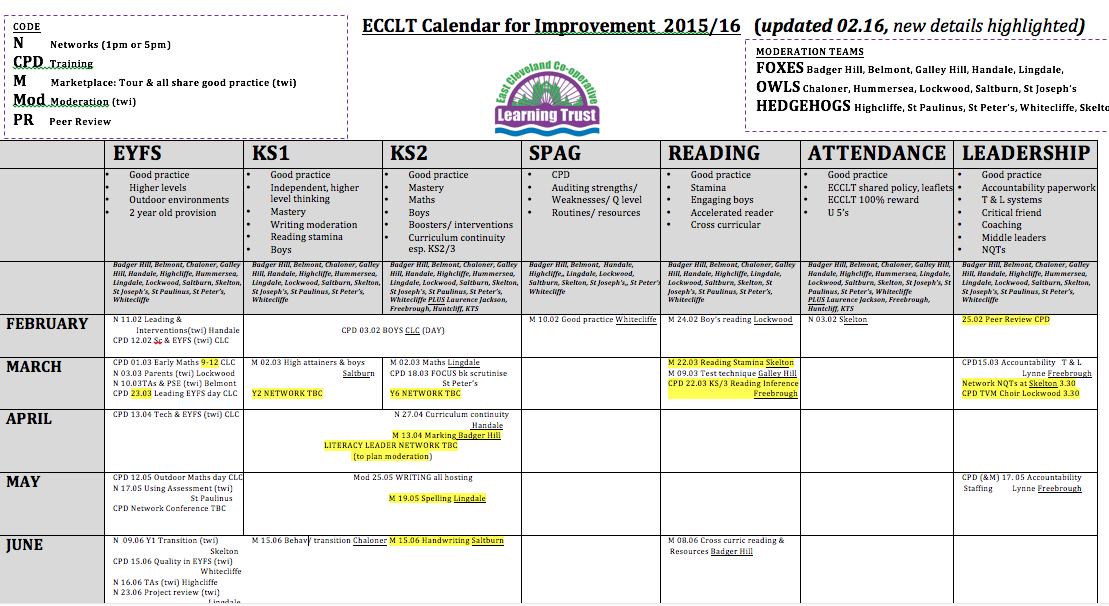 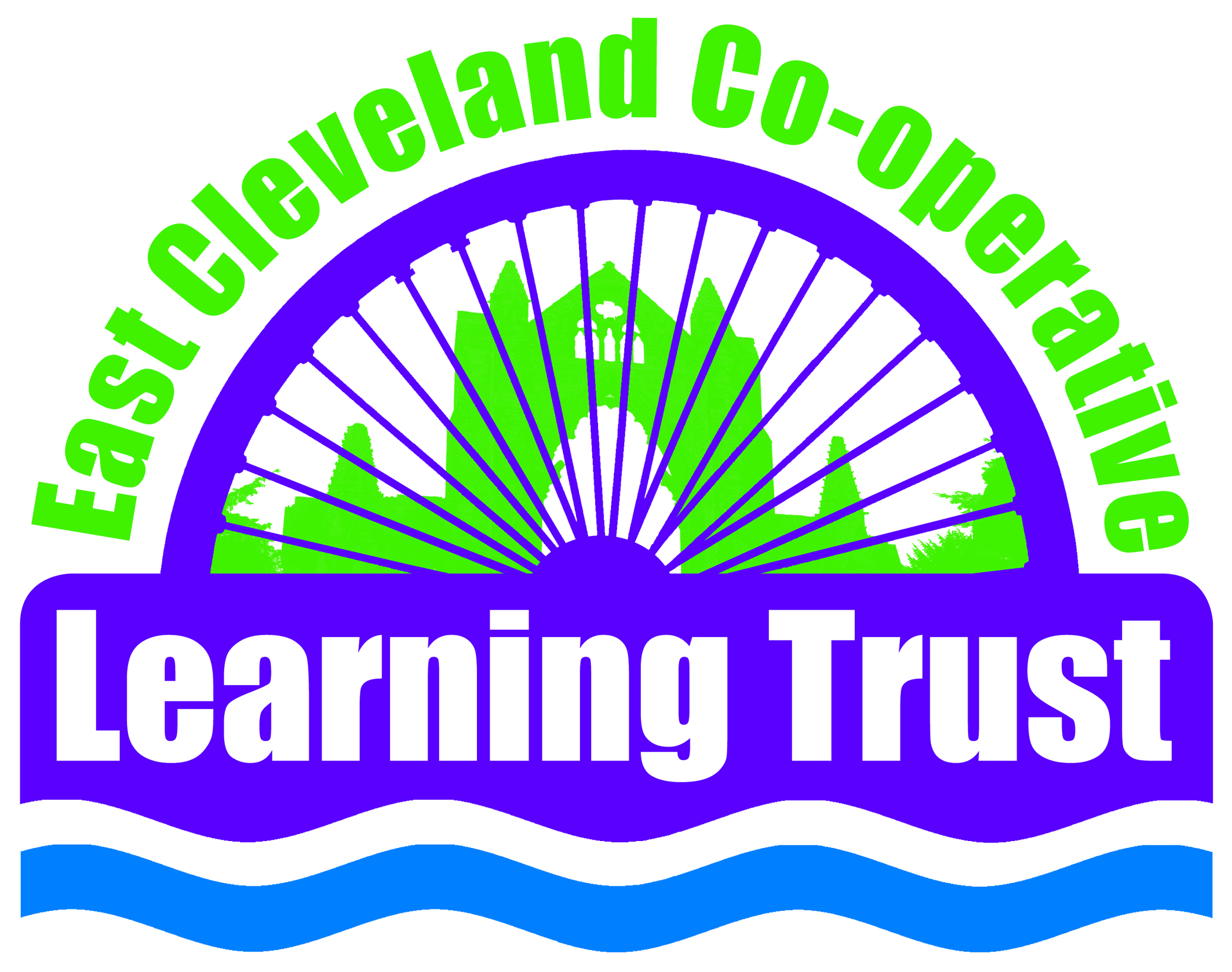 What does the future hold?
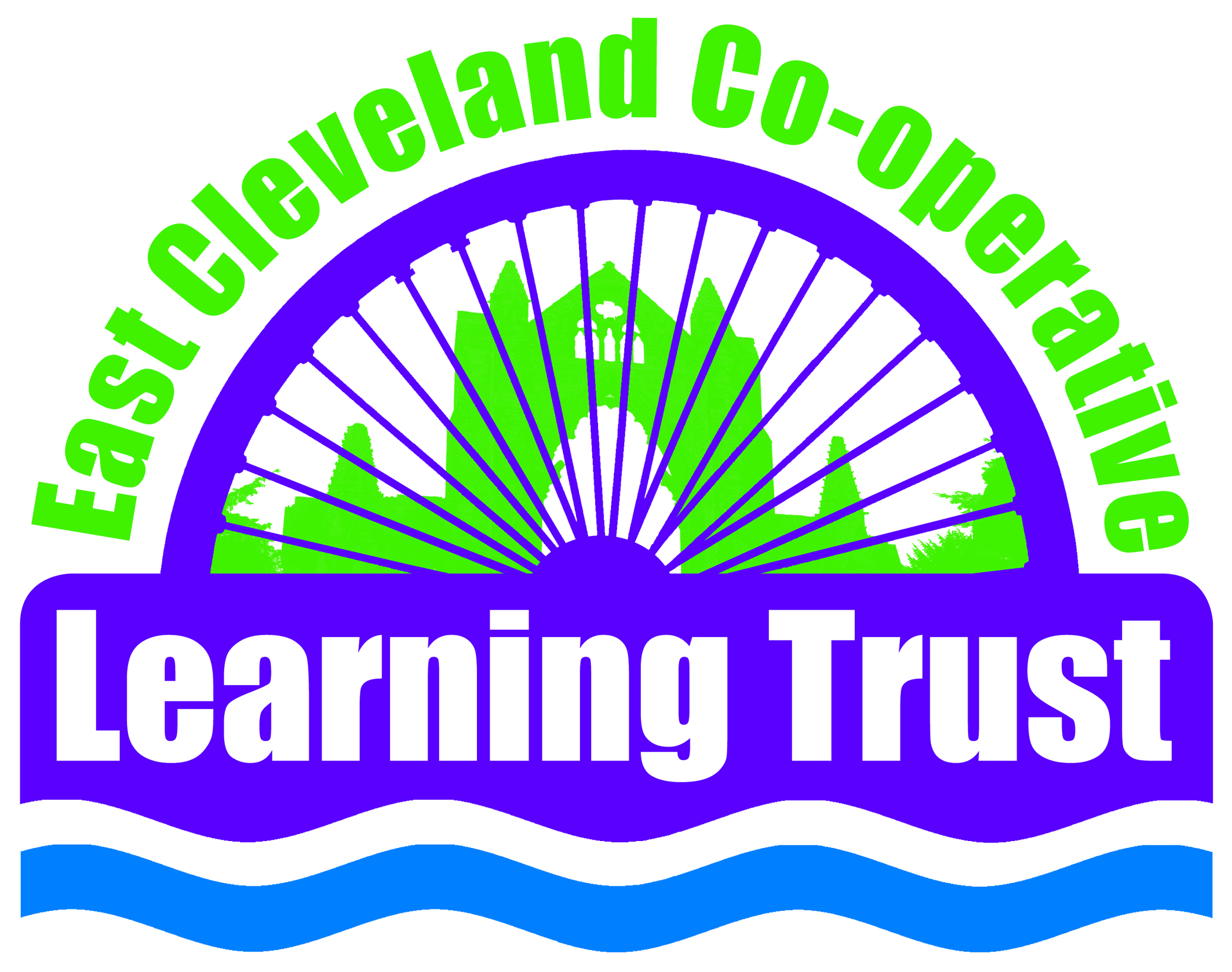